УПРАВЛЕНИЕ ФЕДЕРАЛЬНОЙ СЛУЖБЫ ПО НАДЗОРУ 
В СФЕРЕ ЗАЩИТЫ ПРАВ ПОТРЕБИТЕЛЕЙ И БЛАГОПОЛУЧИЯ ЧЕЛОВЕКА 
ПО КЕМЕРОВСКОЙ ОБЛАСТИ-КУЗБАССУ
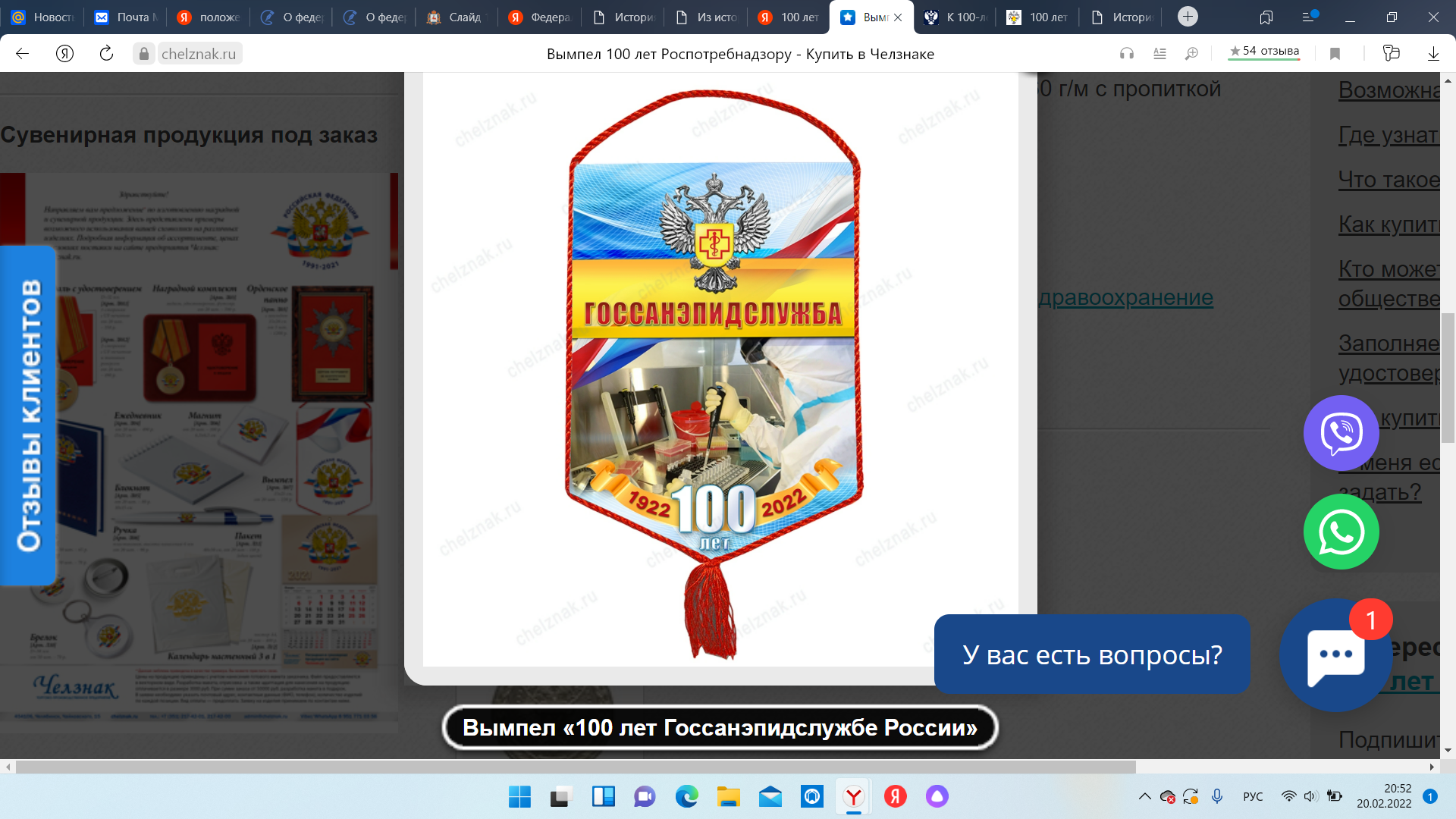 ФБУЗ «Центр гигиены и эпидемиологии в Кемеровской области-Кузбассе»
Санитарная служба -   
100 лет на страже охраны 
здоровья населения !!!
ФГБОУ ВО "Кемеровский государственный медицинский университет» Минздрава России
Медико-профилактический факультет – 
«Кузница кадров» санитарной службы!!!
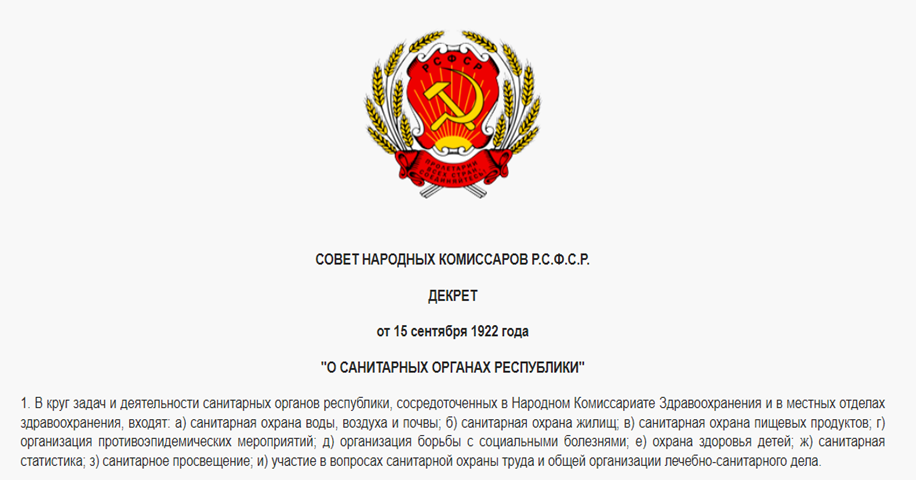 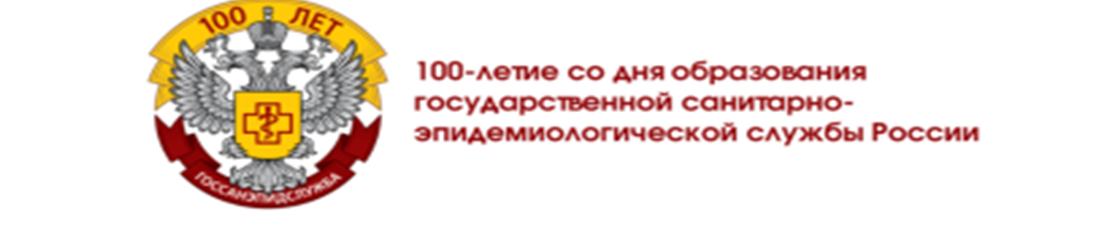 15 сентября 2022  года исполняется 100 лет со дня основания санитарно-эпидемиологической службы Российской Федерации. В это день в 1922 году был издан Декрет Совнаркома РСФСР «О санитарных органах республики», на основании которого в регионах России стала создаваться государственная система санитарно-эпидемиологической службы.
Декрет Совнаркома РСФСР «О санитарных органах республики» оговаривал задачи санитарных учреждений: охрану воды, воздуха, почвы, жилища, пищевых продуктов, организацию противоэпидемических мероприятий, борьбу с социальными болезнями, охрану здоровья детей, санитарную статистику и пропаганду. Значение декрета трудно переоценить: общегосударственное санитарное законодательство и повсеместные учреждения санитарной службы появились в России впервые. Это было особенно важно в годы разрухи, голода, беспризорности и массовых эпидемий.
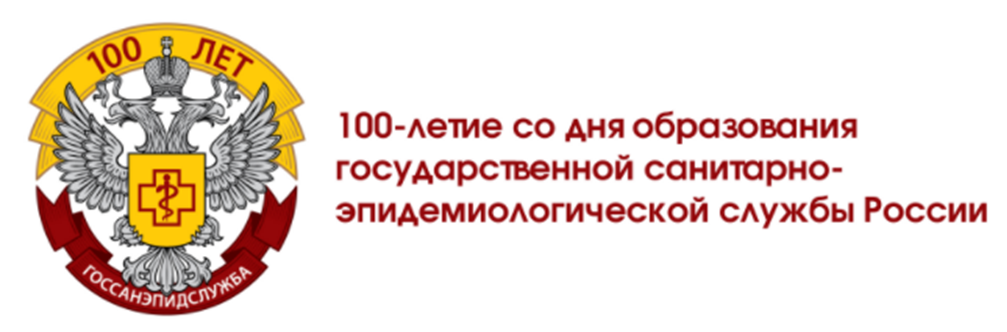 С 2004 года образована Федеральная служба по надзору в сфере защиты прав потребителей и благополучия человека.
Управление Федеральной службы по надзору в сфере защиты прав потребителей и благополучия человека по Кемеровской области (Управление Роспотребнадзора по Кемеровской области)
Основными задачами Управления Федеральной службы по надзору в сфере защиты прав потребителей и благополучия человека по Кемеровской области являются:
1. Организация и осуществление надзора и контроля за исполнением обязательных требований законодательства Российской Федерации в области обеспечения санитарно-эпидемиологического благополучия населения, защиты прав потребителей и в области потребительского рынка;

2. Предупреждение вредного воздействия на человека факторов среды обитания;

3. Профилактика инфекционных и массовых неинфекционных заболеваний (отравлений) населения.
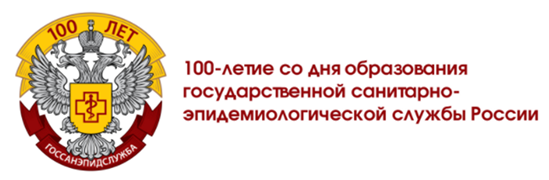 Профилактическая медицина является одним из основных направлений медицины и включает в себя мероприятия государственного, социально-экономического, гигиенического и лечебно-медицинского характера с целью обеспечить высокое состояние здоровья и предупредить возникновение болезней. Подразумевает под собой не только проведение медицинских манипуляций, но и мероприятия законодательного, организационного, экологического, архитектурно-планировочного, санитарно-технического, просветительского по медицинским вопросам населения характера. Основывается на научном статистическом причинно-следственном анализе связи факторов и рисков с заболеваниями
Профилактические мероприятия — важнейшая составляющая системы здравоохранения, направленная на формирование у населения медико-социальной активности и мотивации на здоровый образ жизни.
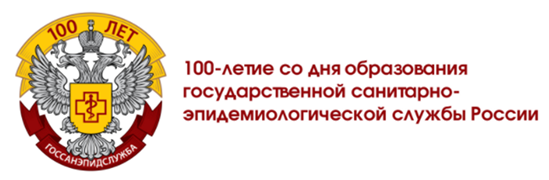 Основные направления профилактики
Индивидуальная — включает меры по предупреждению болезней, сохранению и укреплению здоровья, которые осуществляет сам человек, и практически сводится к соблюдению норм здорового образа жизни, к личной гигиене, гигиене одежды, обуви, рациональному питанию и питьевому режиму, гигиеническому воспитанию подрастающего поколения, рациональному режиму труда и отдыха, активному занятию физической культурой и др.
Групповая — включает в себя профилактические мероприятия, проводимые с группами лиц, имеющими сходные симптомы и факторы риска (целевые группы)
Общественная — включает систему социальных,  экономических, законодательных, воспитательных, санитарно-технических, санитарно-гигиенических, противоэпидемических и лечебных мероприятий, планомерно проводимых государственными институтами и общественными организациями с целью обеспечения всестороннего развития физических и духовных сил граждан, устранения факторов, вредно действующих на здоровье населения.
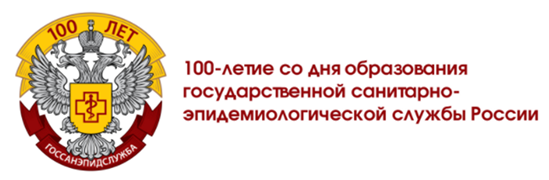 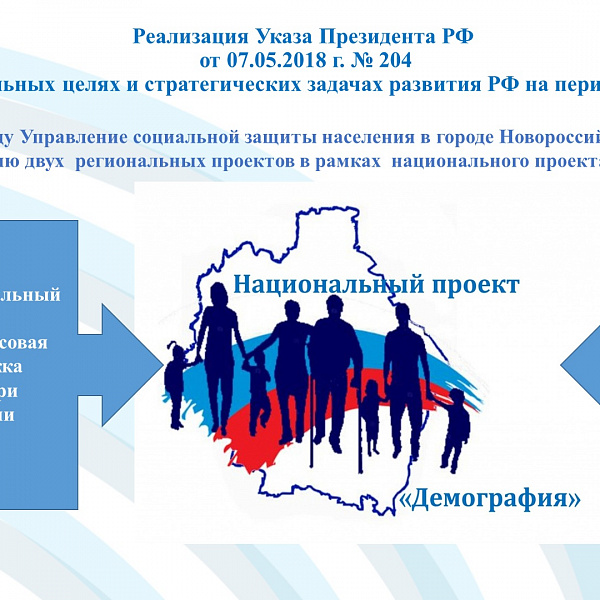 Школьное питание —
 с одной стороны, еда в столовой должна соответствовать принципам здорового питания, быть полезной и покрывать потребности растущего детского организма; с другой, она должна быть вкусной и аппетитной, нравиться детям.
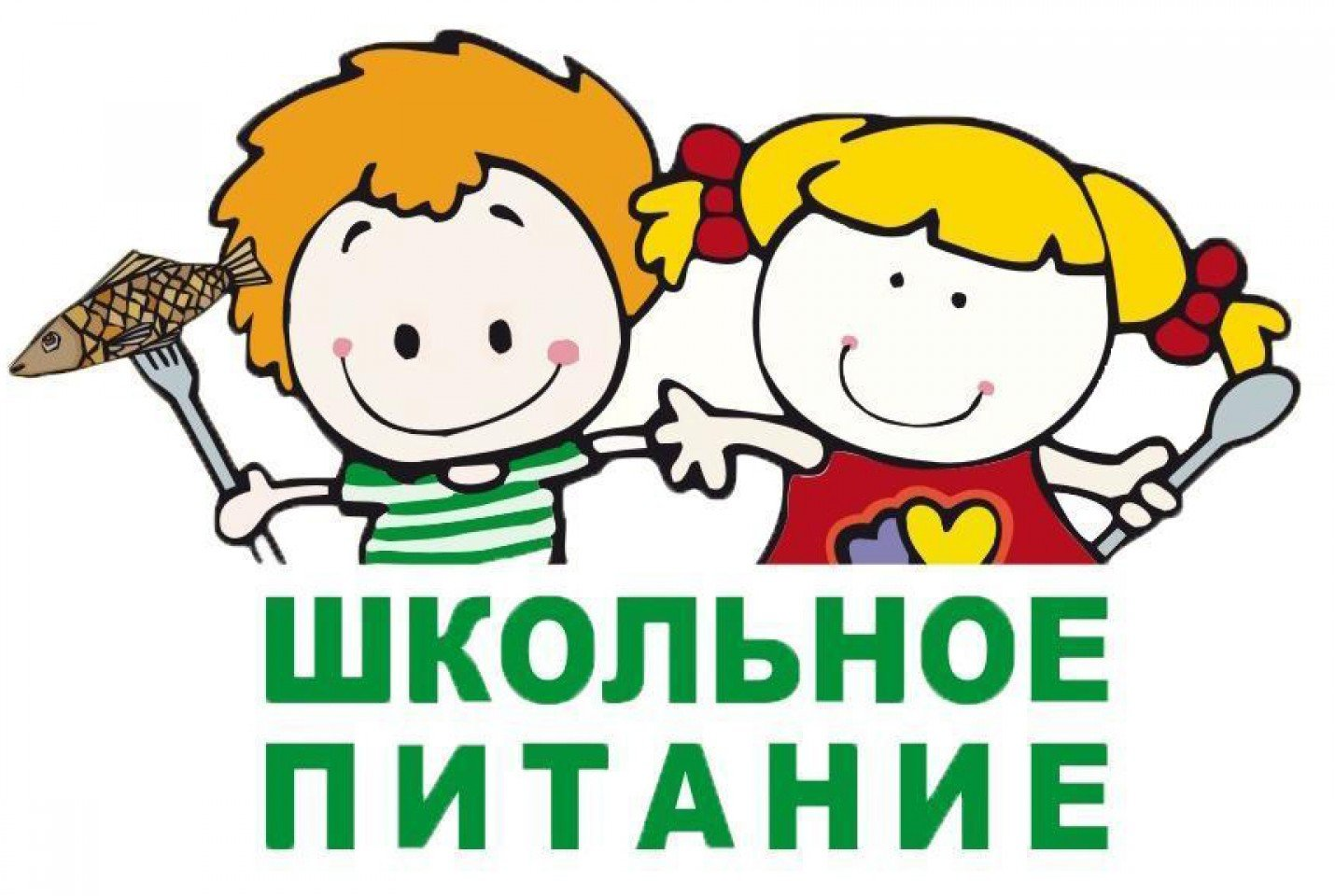 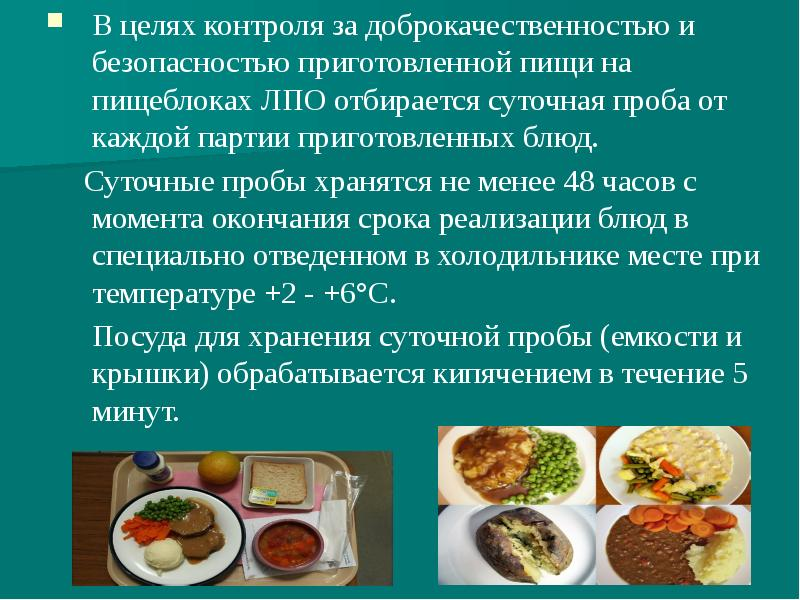 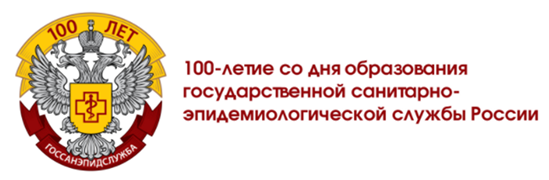 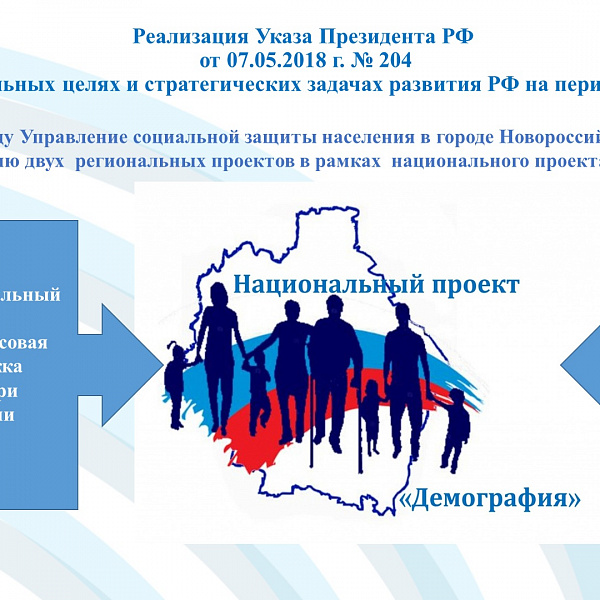 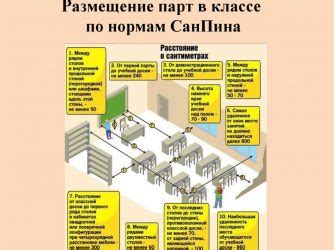 Требования к функциональным размерам мебели, которые должны соответствовать росту ребенка, например:

- Рост 130-145 см – стол должен быть высотой 58 см и стул с высотой сиденья 34 см, 
Рост  145-160 см - стол высотой 64 см, а стул – 38 см. 

Соблюдение требований – профилактика развития заболеваний опорно-двигательного аппарата: нарушение осанки, искривление позвоночника - сколиоз
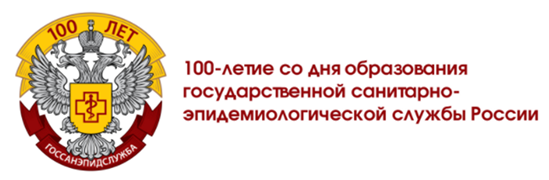 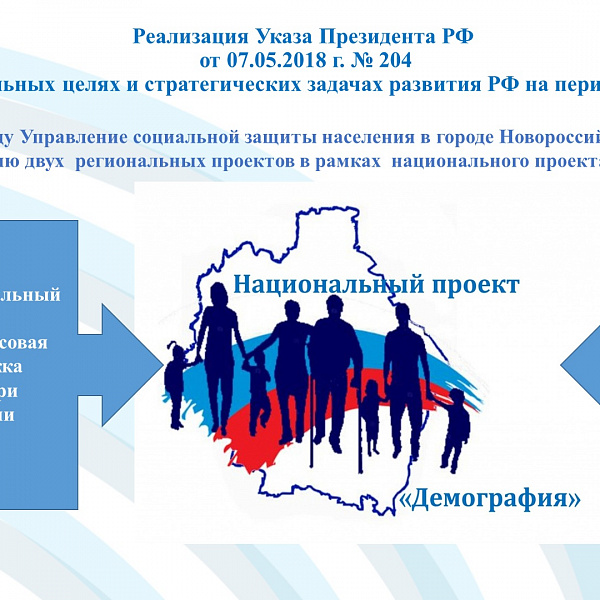 Продолжительность уроков  в период с сентября по декабрь уроки в 1-х классах должны длиться не более 35 минут, а с января по май – 40 минут. 
Для всех остальных продолжительность занятий традиционна – 45 минут.
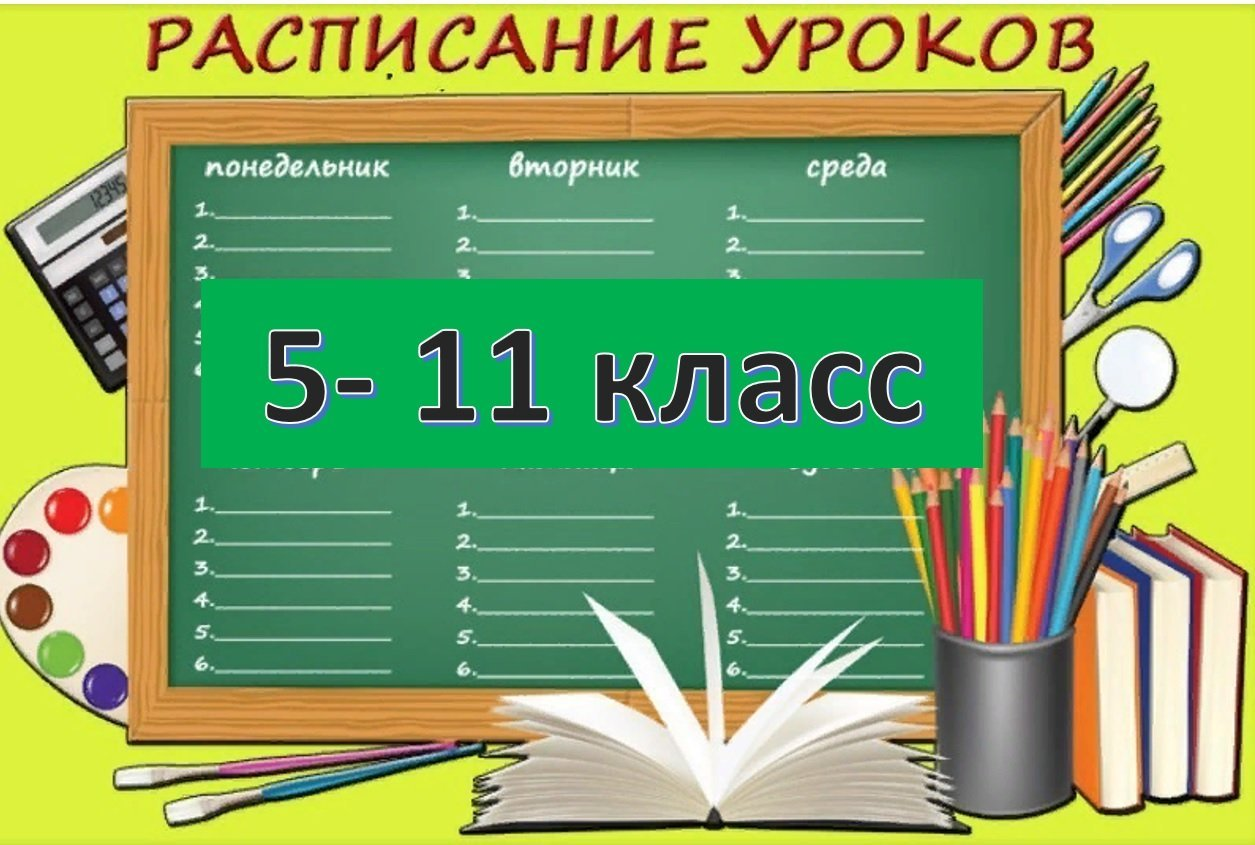 Максимальное количество уроков в рамках дневной суммарной образовательной нагрузки установлено для 8-9-х классов – 33 часа, 10-11-х классов – 34 часа.
Регламентируются продолжительность перемен: по 10 минут обычные перемены, 20 минут – перемена для приема пищи и 40 минут – динамическая пауза для 1-х классов;

общий недельный объем внеурочной деятельности – не более 10 часов;

продолжительность выполнения домашних заданий: для 1-х классов – 1 час, для 2-3-х классов – 1,5 часа; 4-5-х классов – 2 часа, 6-8-х классов – 2,5 часа, 9-11-х классов – 3,5 часа.
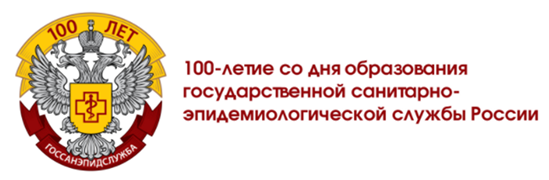 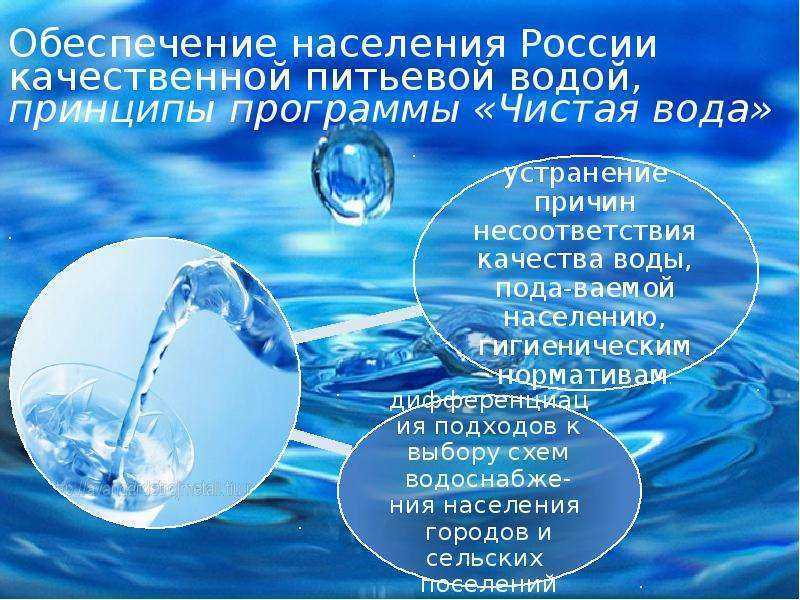 ФЕДЕРАЛЬНАЯ ПРОГРАММА «ЧИСТАЯ ВОДА»
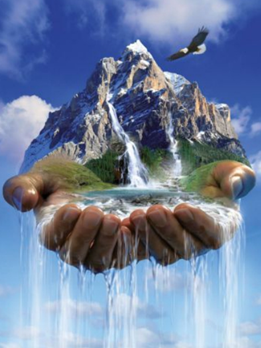 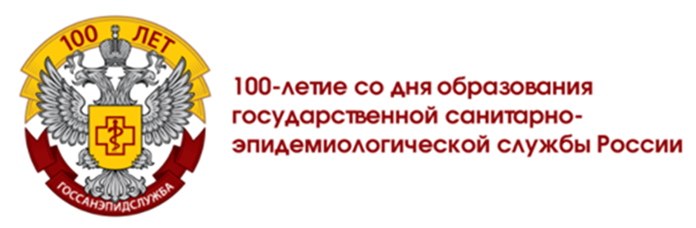 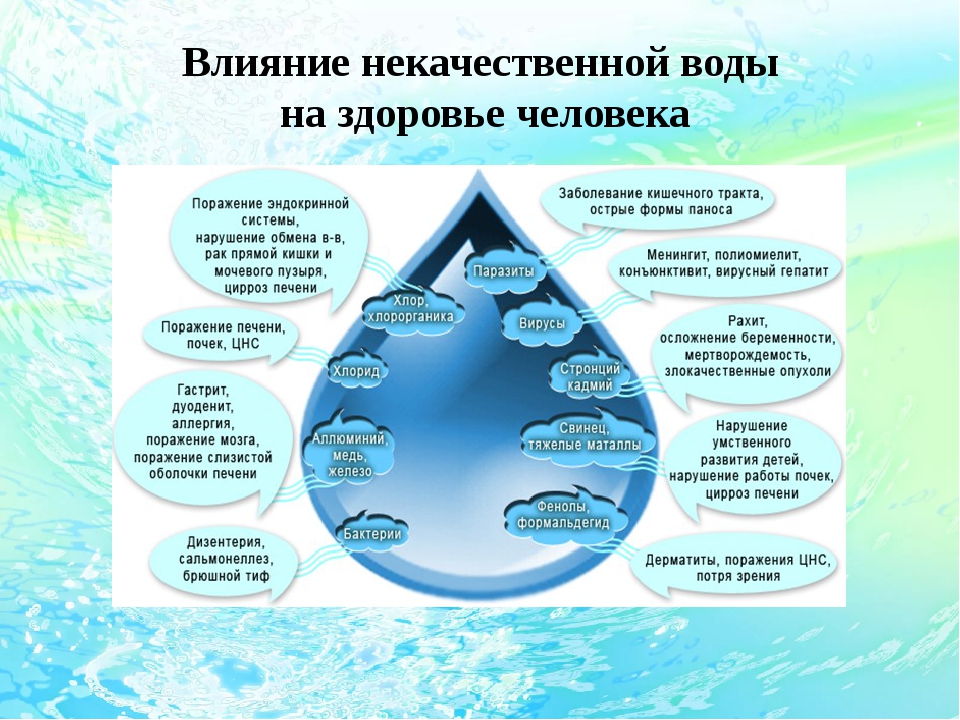 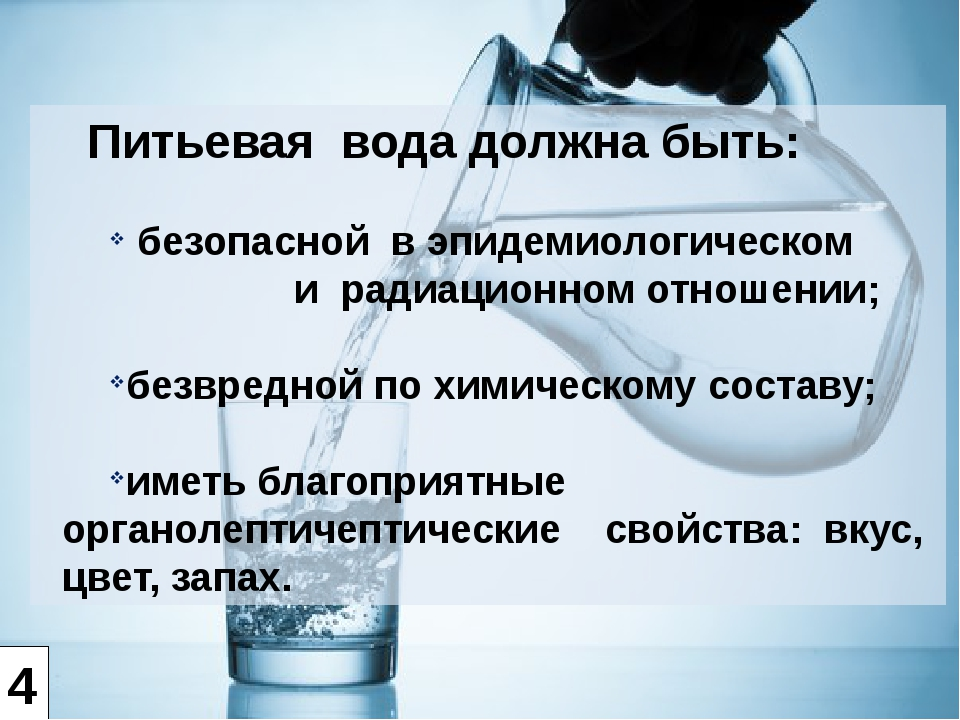 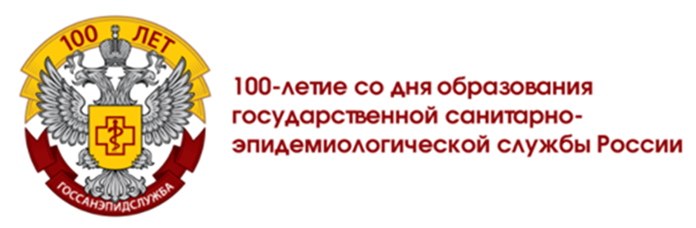 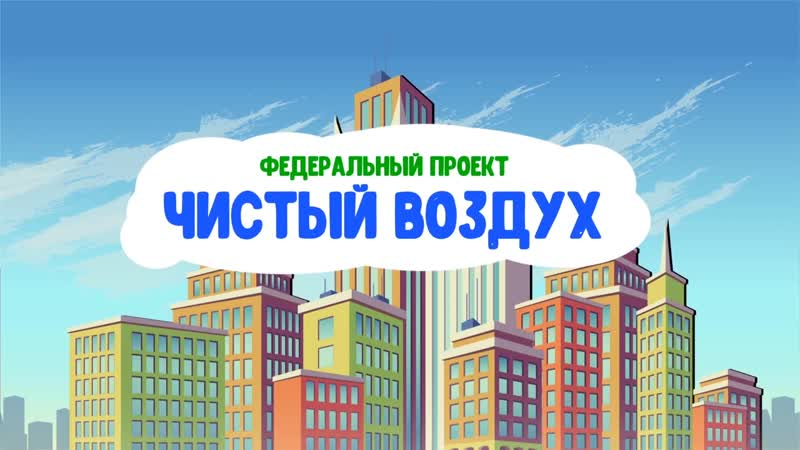 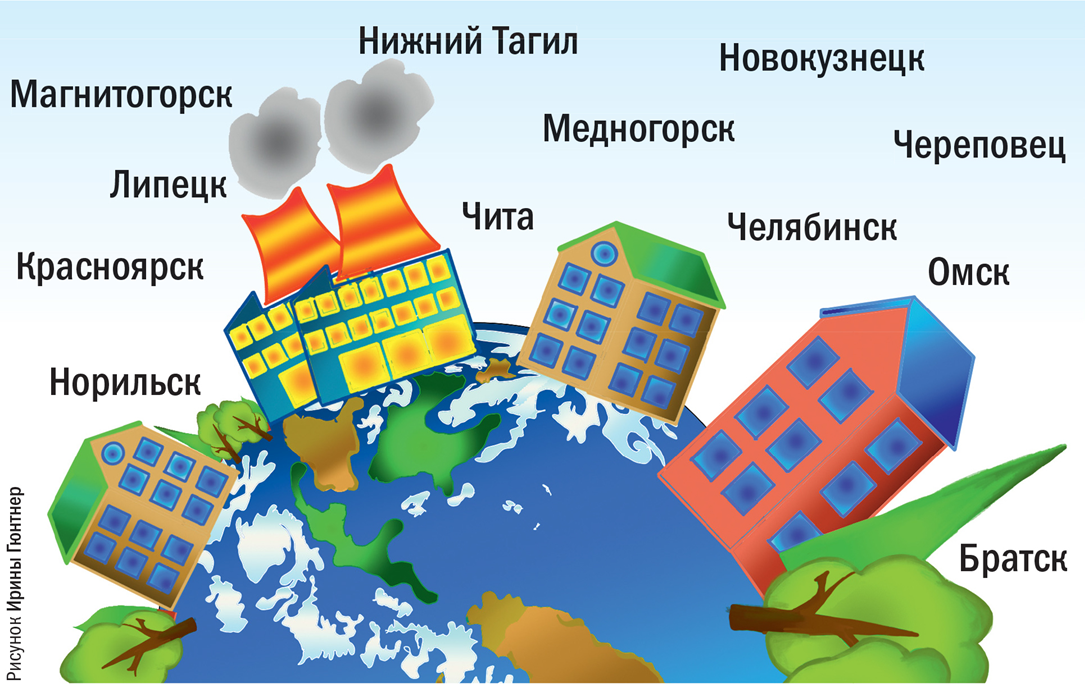 Города-участники Федерального проекта 
«Чистый воздух», в которых планируется снижение выбросов 
на 20 %
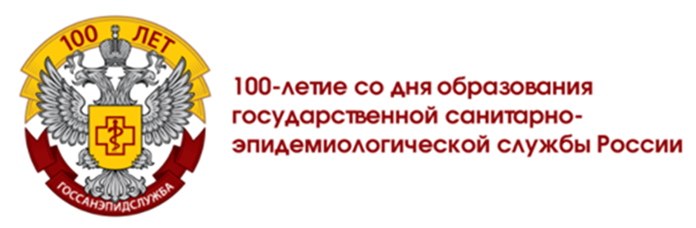 ФБУЗ «ЦГиЭКО» проводит лабораторный контроль качества атмосферного воздуха в городах Кузбасса, в рамках социально-гигиенического мониторинга.
В атмосферном воздухе определяются следующие вещества: - взвешенные вещества, - сажа, - диоксид азота, - фенол, -сероводород, - оксид углерода, - сера диоксид, - формальдегид, - гидрофторид, - гидроцианид, - бенз(а)пирен, - марганец и его соединения, -бензол, - нафталин,  - алюминий триоксид, аммиак,  взвешенные вещества PM 2.5,  взвешенные вещества PM 10 и др.
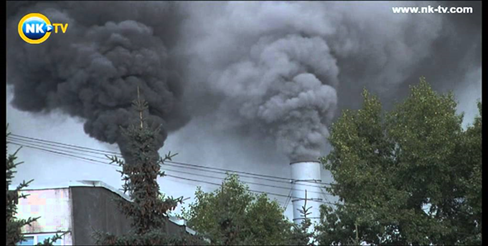 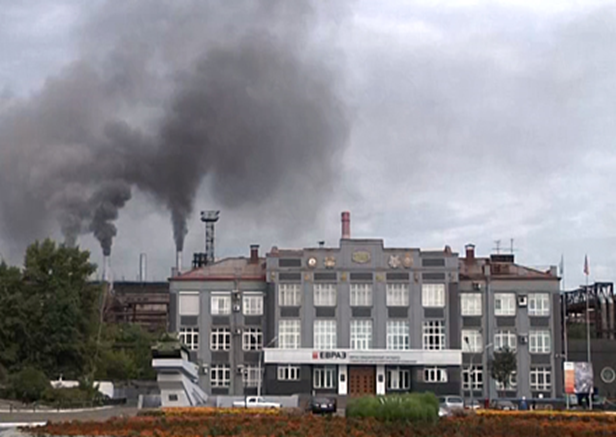 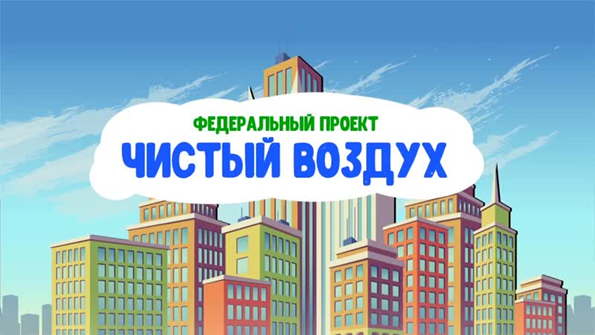 Для проведения исследований ИЛЦ ФБУЗ «Центр гигиены и эпидемиологии в Кемеровской области-Кузбассе» использует современное высокотехнологическое оборудование:
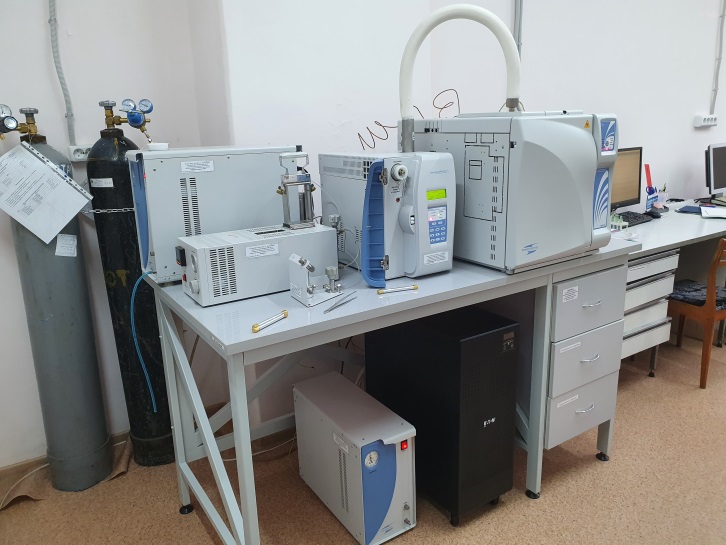 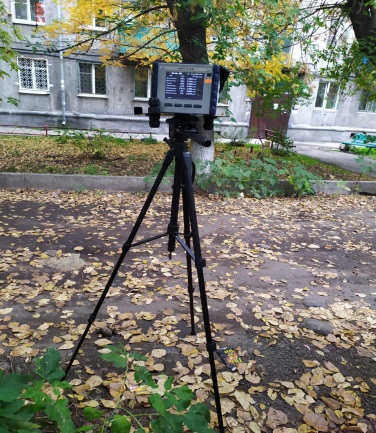 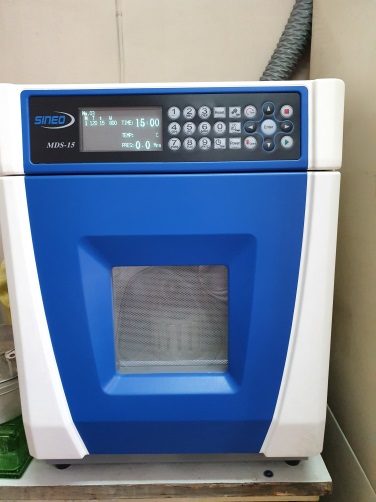 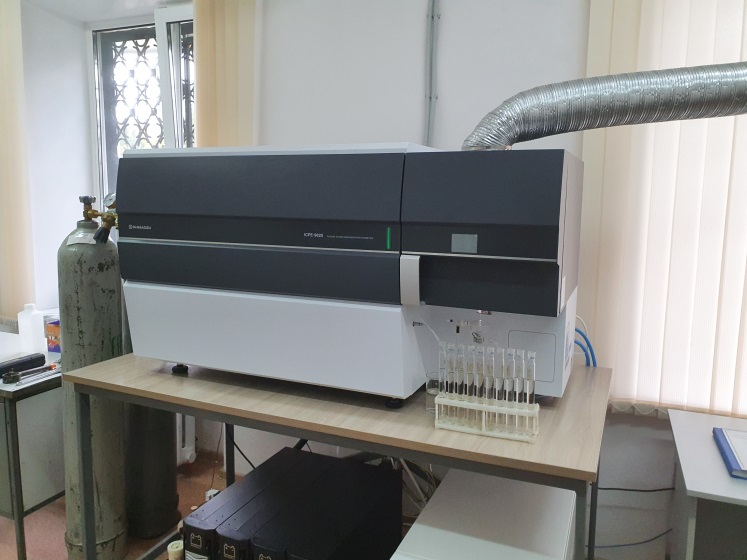 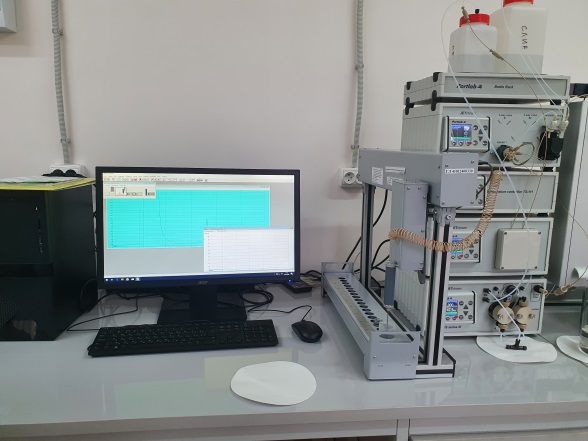 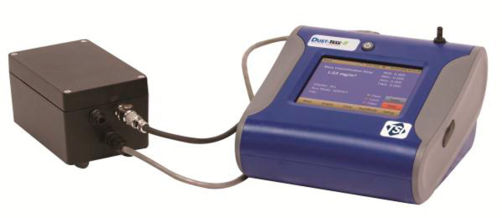 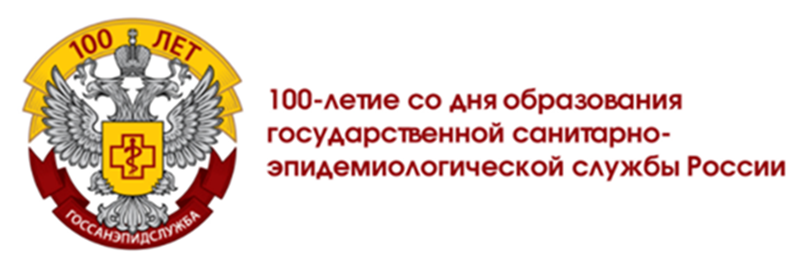 Деятельность вирусологической лаборатории 
ИЛЦ ФБУЗ «Центра гигиены и эпидемиологии в Кемеровской области» в целях недопущения распространения новой коронавирусной инфекции
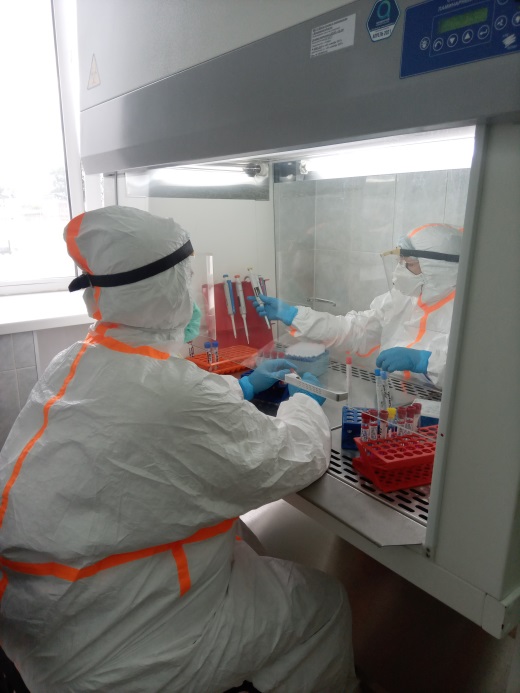 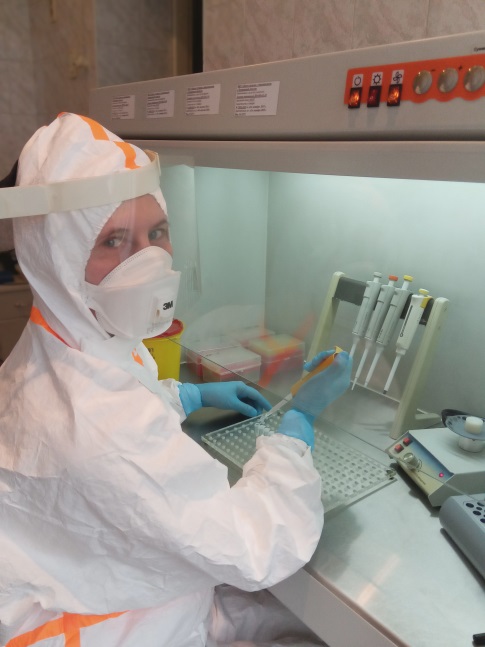 В январе 2020 года вирусологическая лаборатория Центра гигиены и эпидемиологии первой в Кузбассе приступила к диагностике коронавирусной инфекции (исследованию контактных и секционного материала). 
Была обеспечена круглосуточная готовность вирусологической лаборатории к приему материала
Вирусологическая лаборатория Центра гигиены и эпидемиологии одна из первых лаборатории в России, приступила к  исследованиям без подтверждения результатов исследований на COVID-19
Под методическим руководством Центра гигиены и эпидемиологии в Кузбассе на базе медицинских организаций открыты 20 лабораторий, проводящих исследования на COVID-19 методом ПЦР
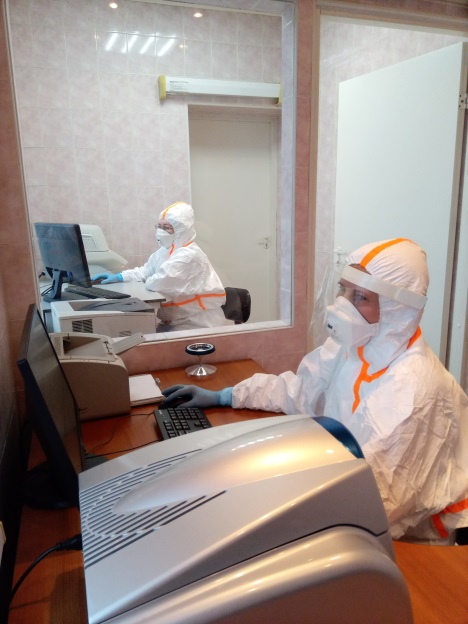 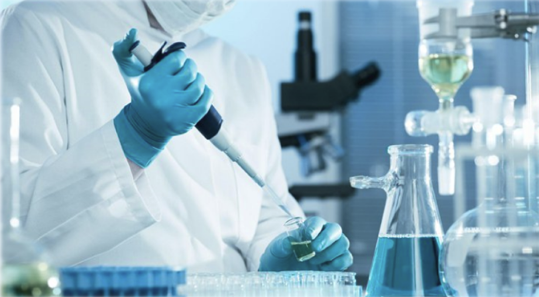 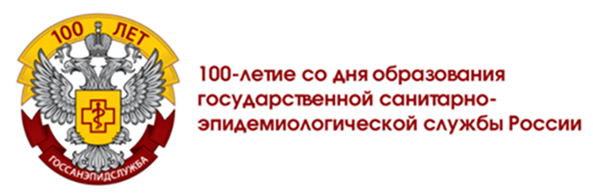 Ежегодно в Кемеровской области-Кузбассе регистрируется более 800 тыс. случаев заболевания инфекционными и паразитарными болезнями.
На страже санитарно-эпидемиологического благополучия населения Кузбасса стоят врачи-эпидемиологи, врачи-паразитологи ФБУЗ «Центр гигиены и эпидемиологии в Кемеровской области-Кузбассе».
Благодаря выполнению задач поставленных перед ними, за последние 20-10 лет, во многом благодаря организации высокого охвата населения прививками, удалось снизить уровень заболеваемости гепатитом В, гриппом; ликвидировать краснуху, корь, дифтерию, полиомиелит.
Благодаря организации профилактических мероприятий среди населения и на эпидемически важных объектах Кузбасса достигнуто значительное снижение заболеваемости населения сальмонеллезом, туберкулезом, псевдотуберкулезом, чесоткой, педикулезом.
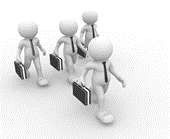 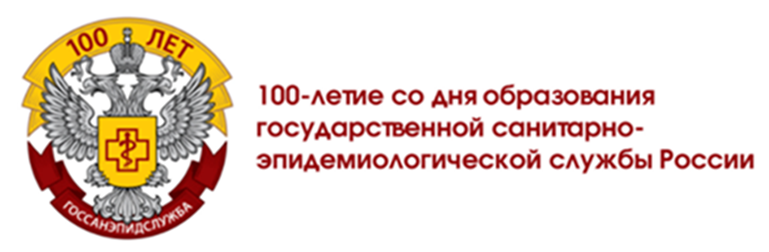 Заболеваемость гриппом в Кемеровской области за 2009 - 2018 г.г. (0/0000) и охват вакцинацией против гриппа (%)
Заболеваемость (0/0000)
Охват вакцинацией (%)
Годы
За последние 10 лет, с увеличением ежегодного охвата вакцинацией населения Кемеровской области-Кузбассе против гриппа, отмечается устойчивое снижение уровня заболеваемости гриппом!
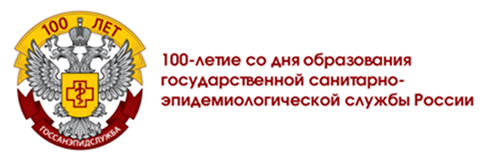 Заболеваемость гепатитом В в Кемеровской области-Кузбассе за 2006 - 2018 г.г. (0/0000)  и охват вакцинацией против гепатита В (%)
Заболеваемость (0/0000)
Охват вакцинацией (%)
Годы
За последние 13 лет, с увеличением ежегодного охвата вакцинацией населения Кемеровской области-Кузбассе против гепатита В, заболеваемость снизилась в 59 раз
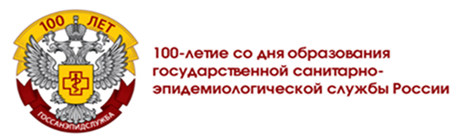 Многолетняя динамика заболеваемости псевдотуберкулезом населения Кемеровской области с 2004 по 2021 г.г. (0/0000)
Заболеваемость (0/0000)
Годы
Заболеваемость псевдотуберкулезом среди населения Кемеровской области-Кузбассе снизилась в 166 раз и достигла небывалого спорадического уровня, а в 2021 г. было зарегистрировано всего 8 случаев заболевания!
24
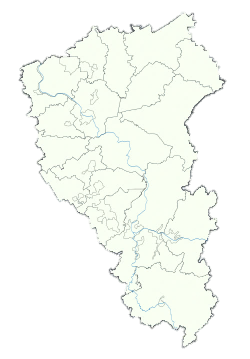 Контроль за проведением дератизационных мероприятий на территории Кемеровской области
2008 г.
2011 г.
2007 г.
2009 г.
2018 г.
Объектов 25048
Объектов 24967
Объектов 25500
Объектов 24872
Объектов 24333
Обследовано 12195
Обследовано 11289
Обследовано 6572
Обследовано 1965
Обследовано 3665
14 %
8 %
48,8 %
27 %
45 %
Заселено грызунами 3112
Заселено грызунами 299
Заселено грызунами 2096
Заселено грызунами 1046
Заселено грызунами 227
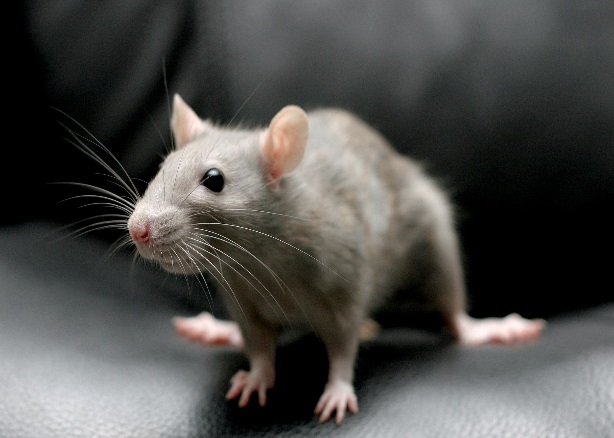 8,1 %
11,5 %
25,5 %
16 %
18,6 %
25
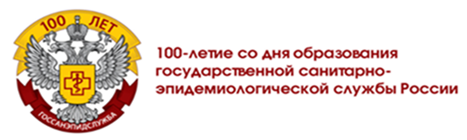 С 2011 г. Центром организована работа по отбору и исследованию проб почвы на территории сибиреязвенных захоронений и их санитарно-защитной зоны на наличие возбудителя сибирской язвы.
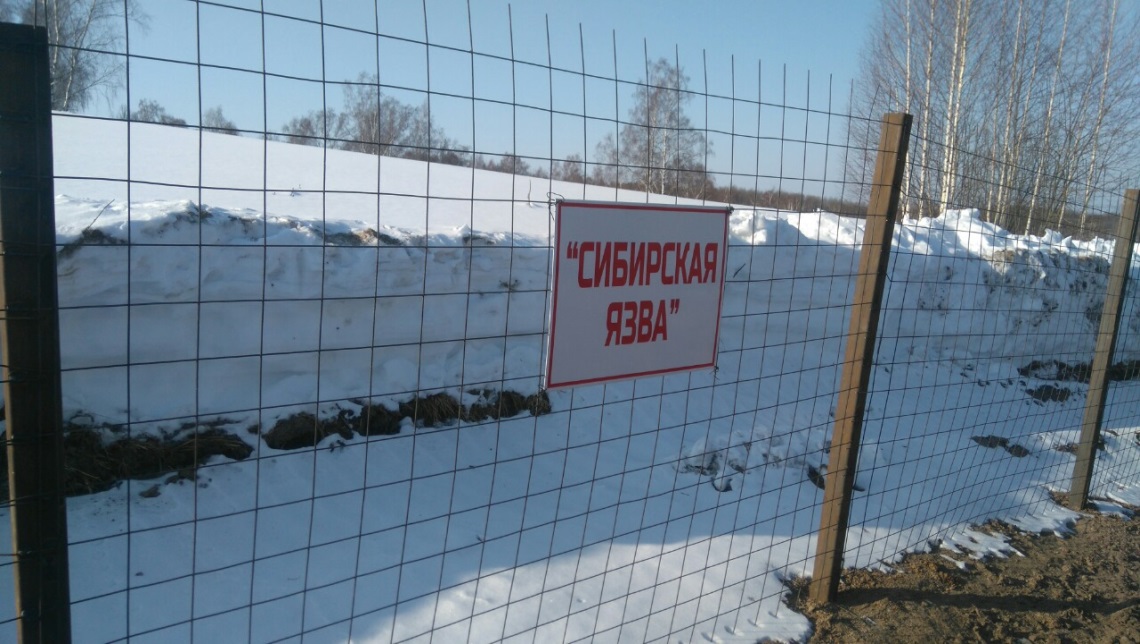 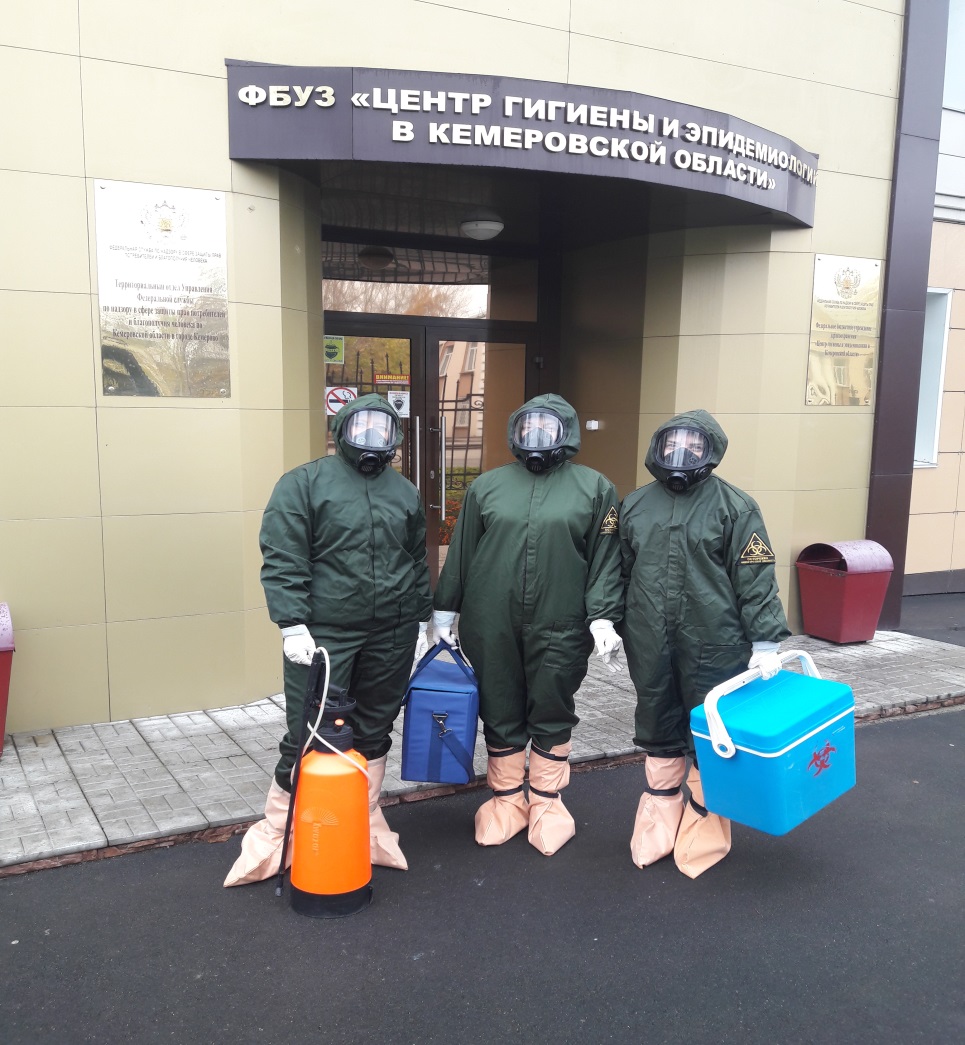 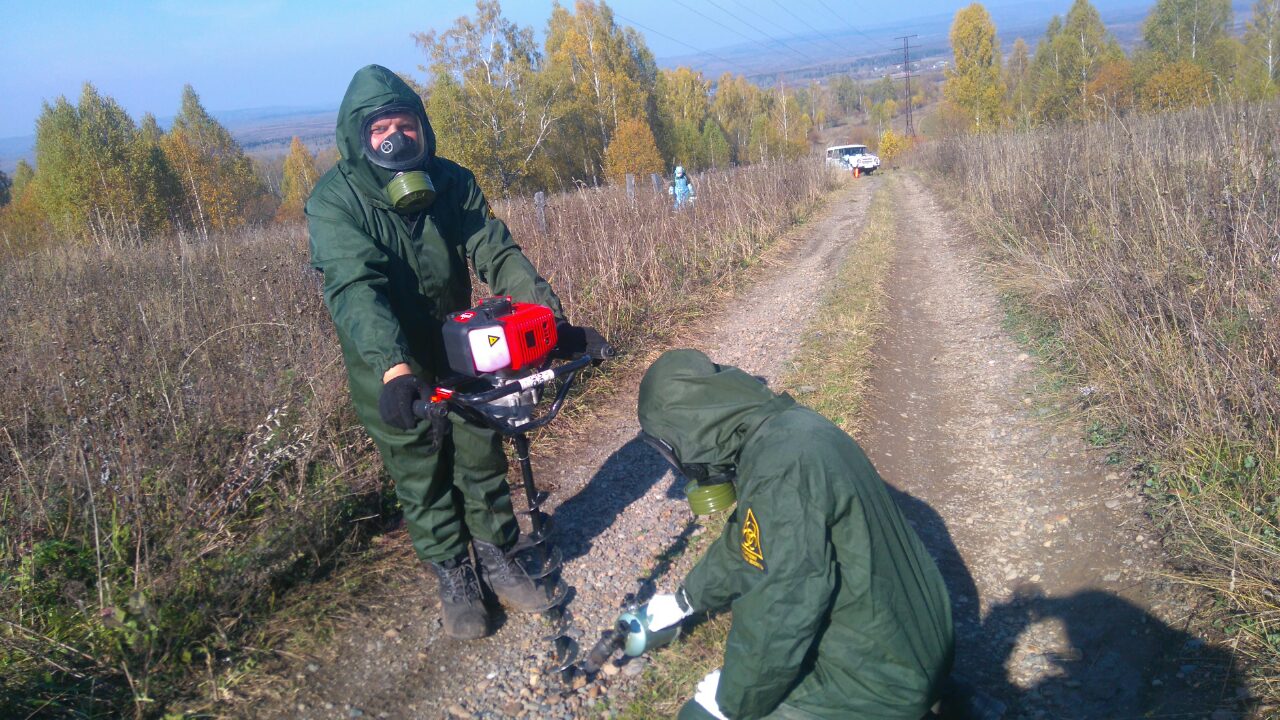 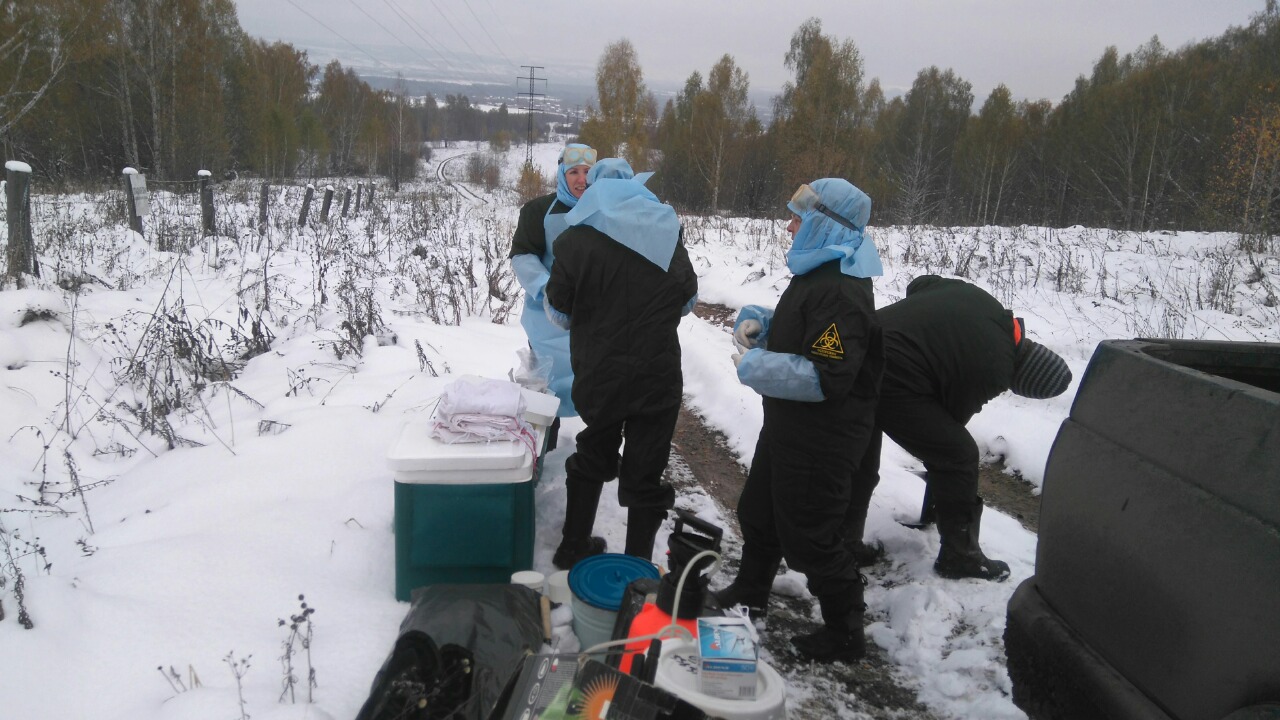 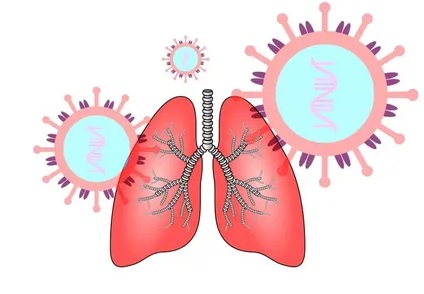 COVID-19
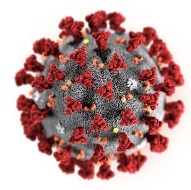 В 2020 г. Кузбасс как и весь мир 
столкнулся с глобальным вызовом – пандемией новой коронавирусной инфекции!

Мероприятия по профилактике COVID-19 в Кемеровской области-Кузбассе были организованы с января 2020 г. с создания областного оперативного штаба по предотвращению завоза и распространения новой коронавирусной инфекции, возглавляемого Губернатором Кузбасса.
21
2
COVID-19
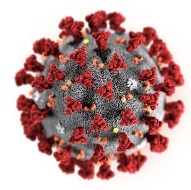 Вручение постановлений
Выявление контактных с больными
COVID-19 
и прибывших в КО
Организация пунктов пропуска на территорию КО
Мероприятия по противодействию 
COVID-19
Закупка оборудования
Организация сети лабораторий
Выявление больных COVID-19
Организация ковидариев
Медицинское обеспечение больных
COVID-19
Организация и функционирование обсерваторов
Стационарная помощь
Вручение постановлений
Организация дезинфекции
Организация вакцинации
Организация наблюдения и обследования на дому
Амбулаторная помощь
22
12
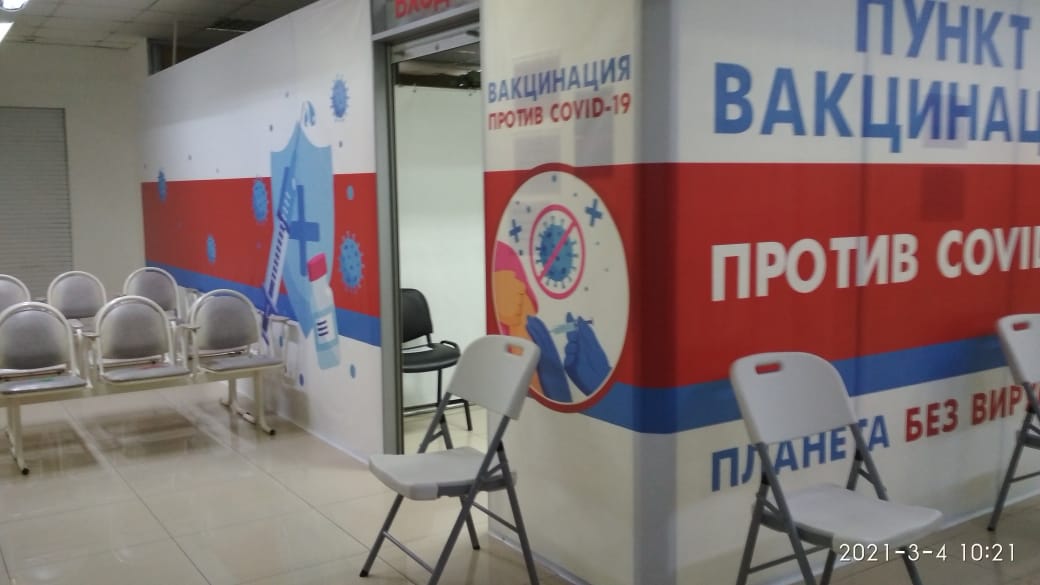 COVID-19
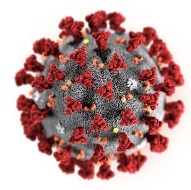 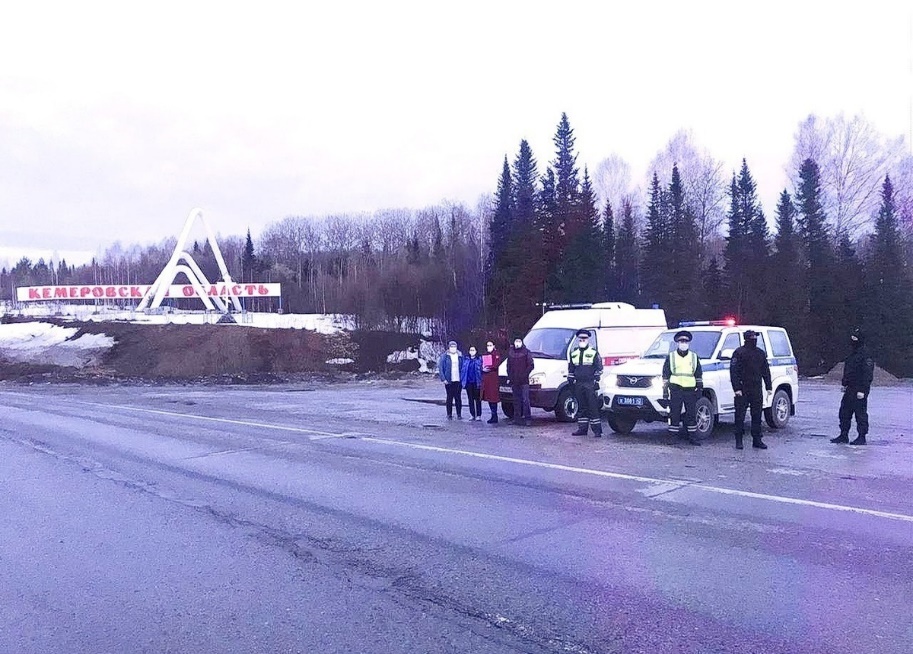 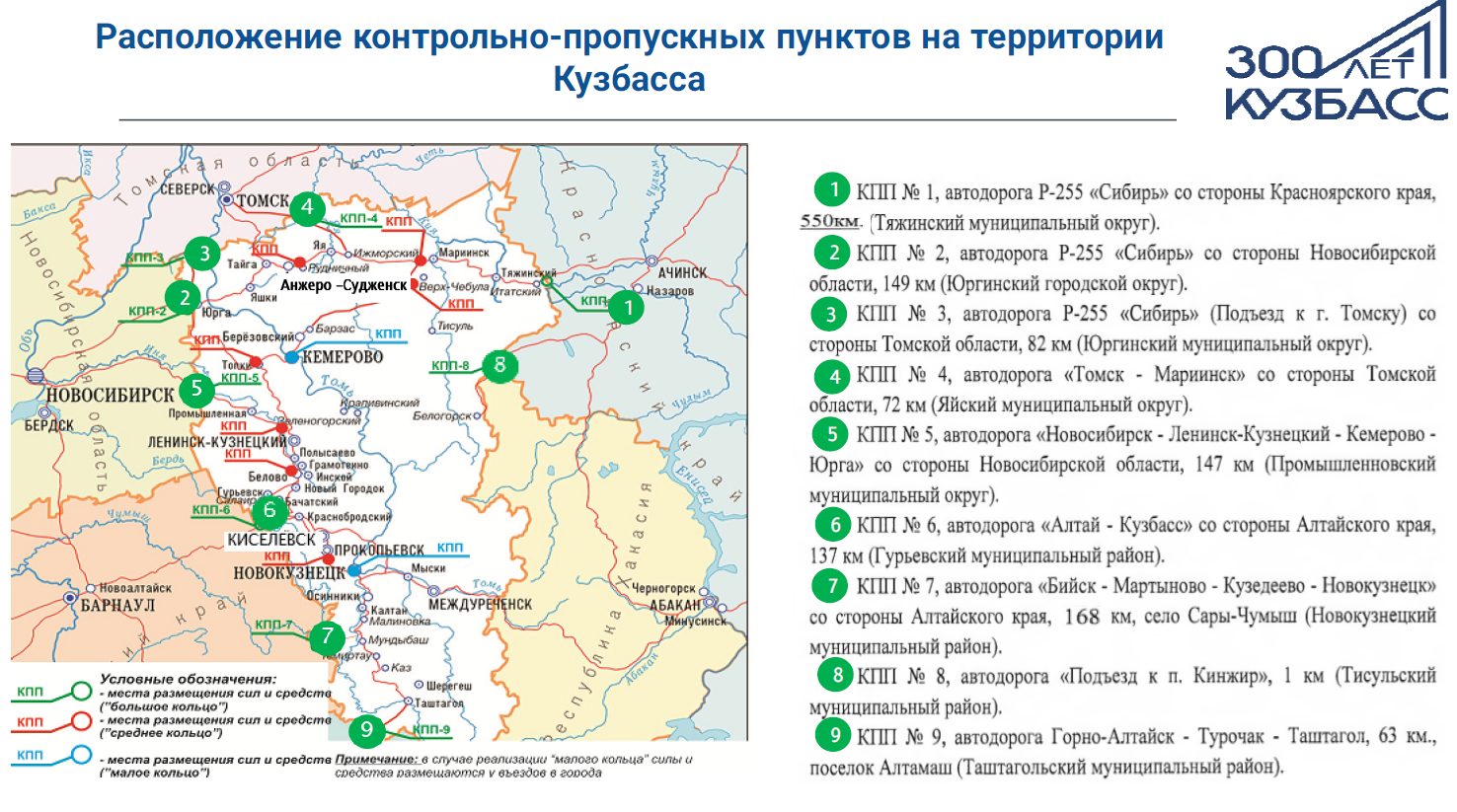 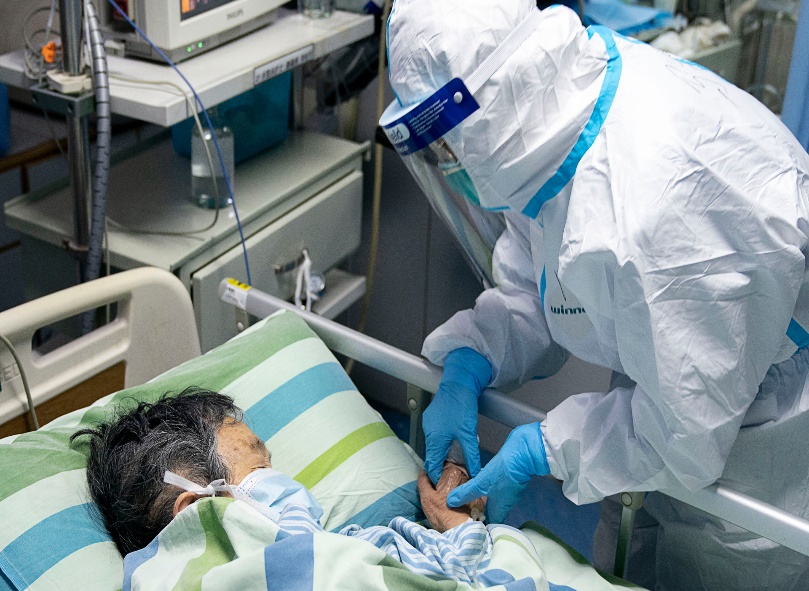 23
2
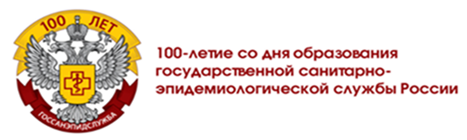 БЛАГОДАРИМ  ЗА  ВНИМАНИЕ!!!
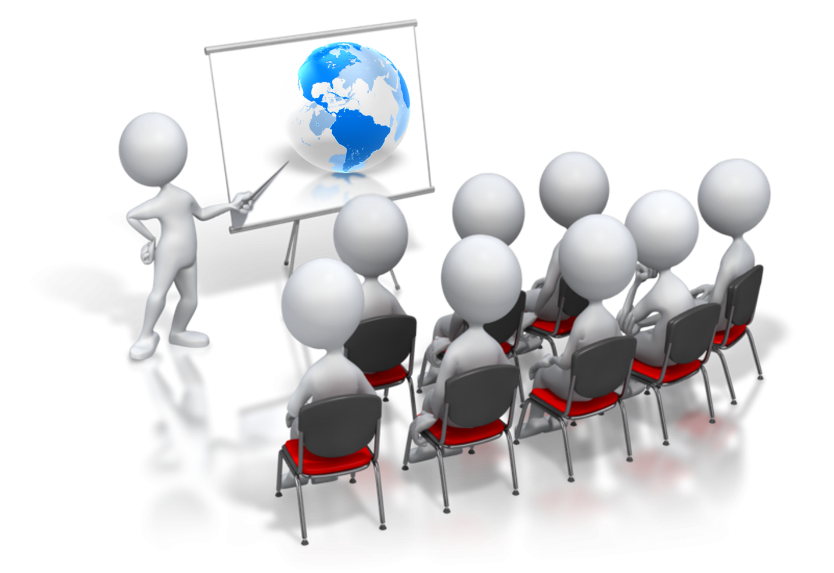